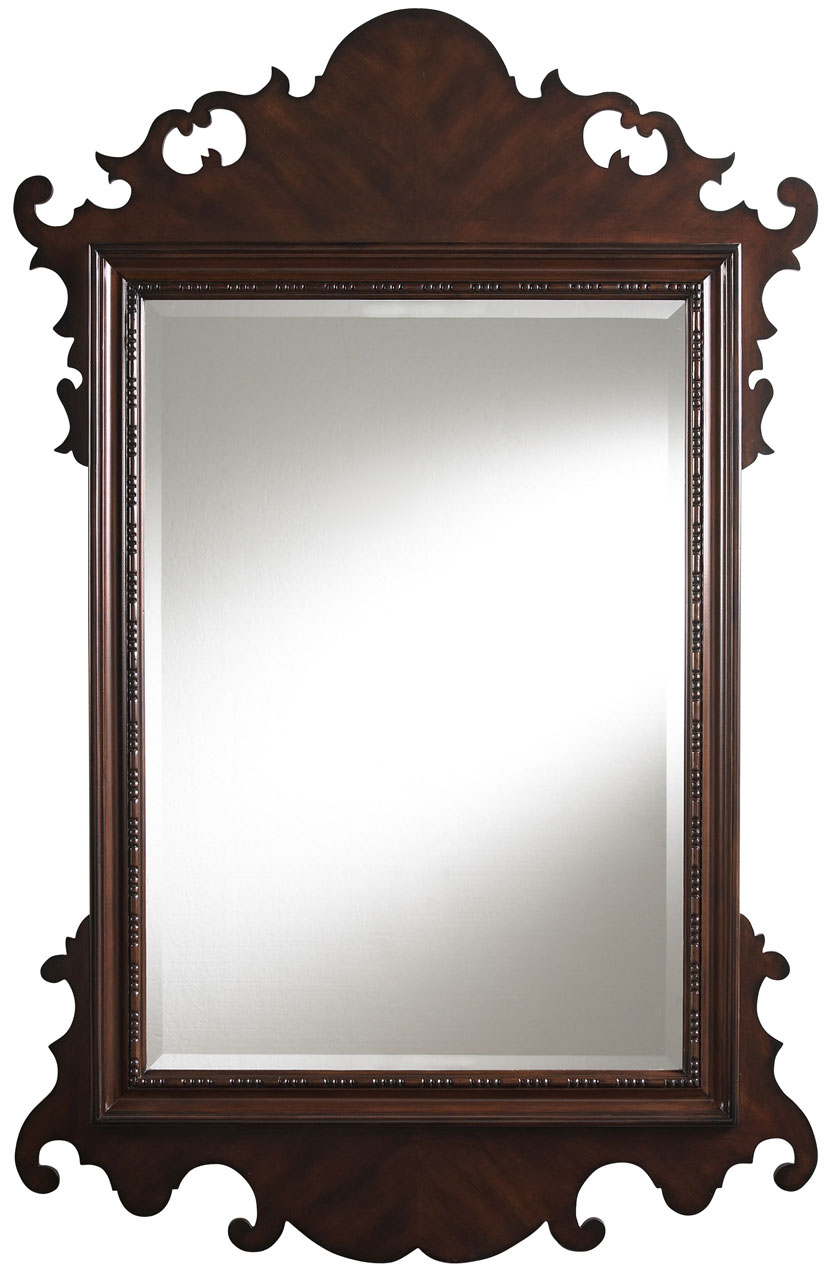 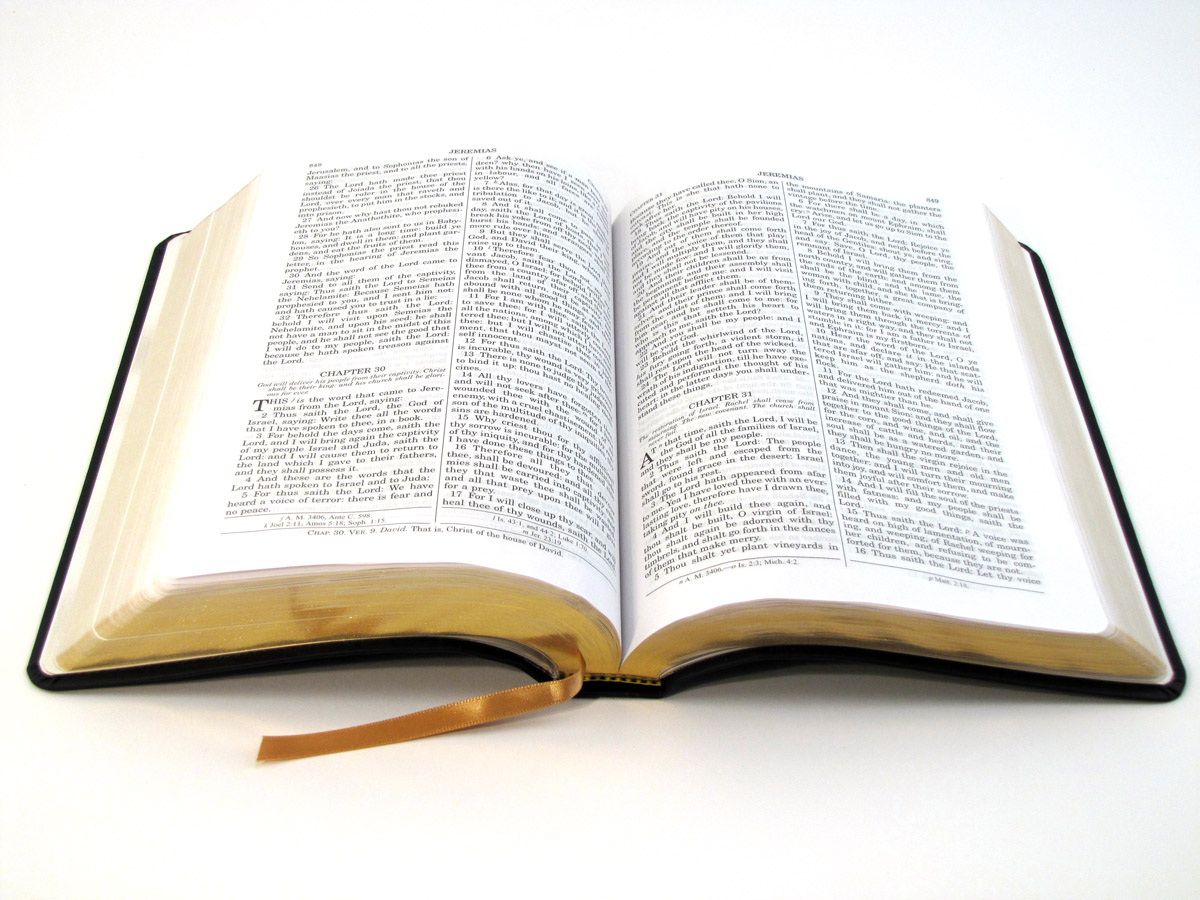 The Blessed Life
Blessed are the Doers
There are two different groups being described in James 1:22.
Those who merely hear:

Those on Pentecost (Acts 2:41)
Then those who gladly received his word were baptized; and that day about three thousand souls were added to them.

                          - Acts 2:41
The Blessed Life
Blessed are the Doers
There are two different groups being described in James 1:22.
Those who merely hear:

Those on Pentecost (Acts 2:41)

The Rich Young Ruler (Mark 10:17-22)

Felix the Governor    (Acts 24:25)
Those who hear and do:

The 3,000 on Pentecost (Acts 2:41)

Cornelius the Gentile (Acts 10:48; 11:14)

The Saved on Judgment Day (Matthew 7:21)
The Blessed Life
Blessed are the Doers
How can we become merely hearers?
Listening to the sermon, while failing to live it. 

  Being faithful coming to services, while failing to be               	faithful to the Lord.

Taking notes, while failing to practice what is being written.

Seeking godly counsel, while failing to take heed to it.

Reading the Bible consistently, while failing to be transformed.
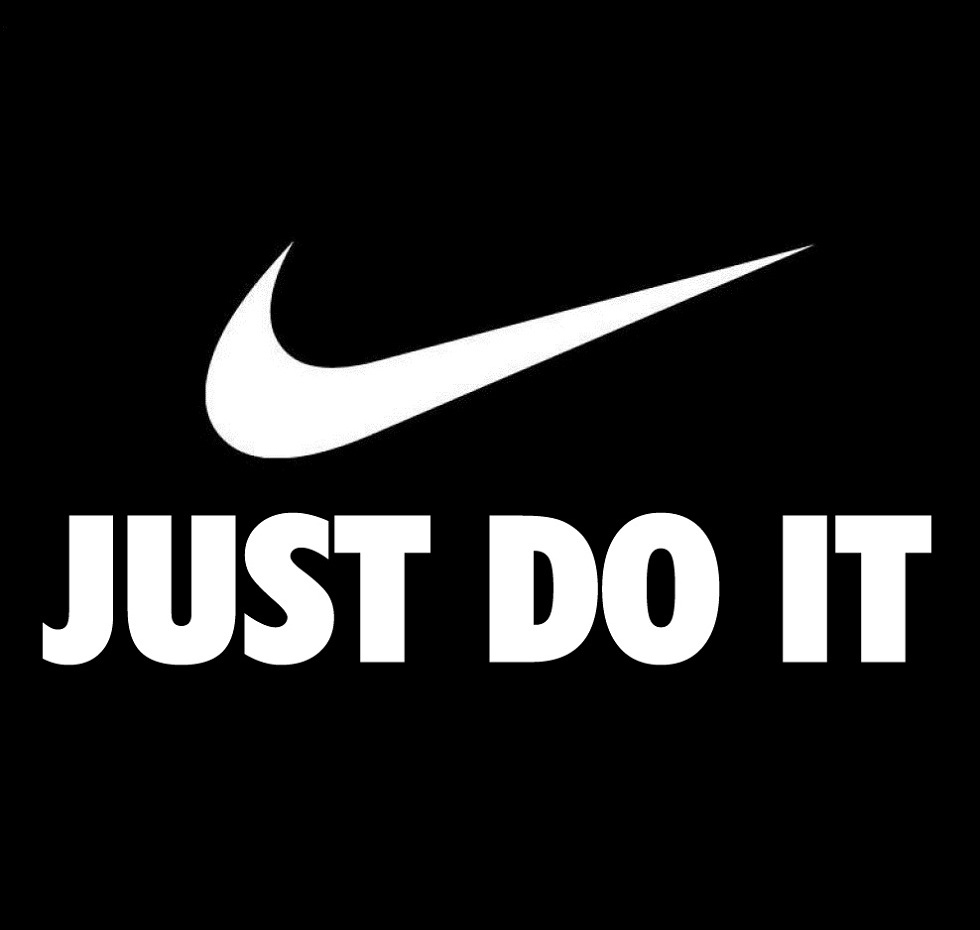 This is the attitude God wants us to have when it comes to His word (James 1:25)!